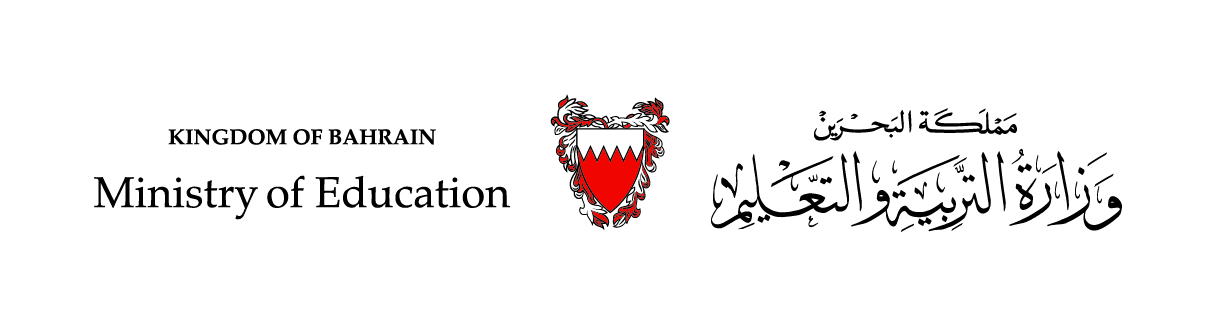 EnglishFamily and Friends 6Grade 6Semester 2Unit 6What’s the matter?Lesson 1: Words
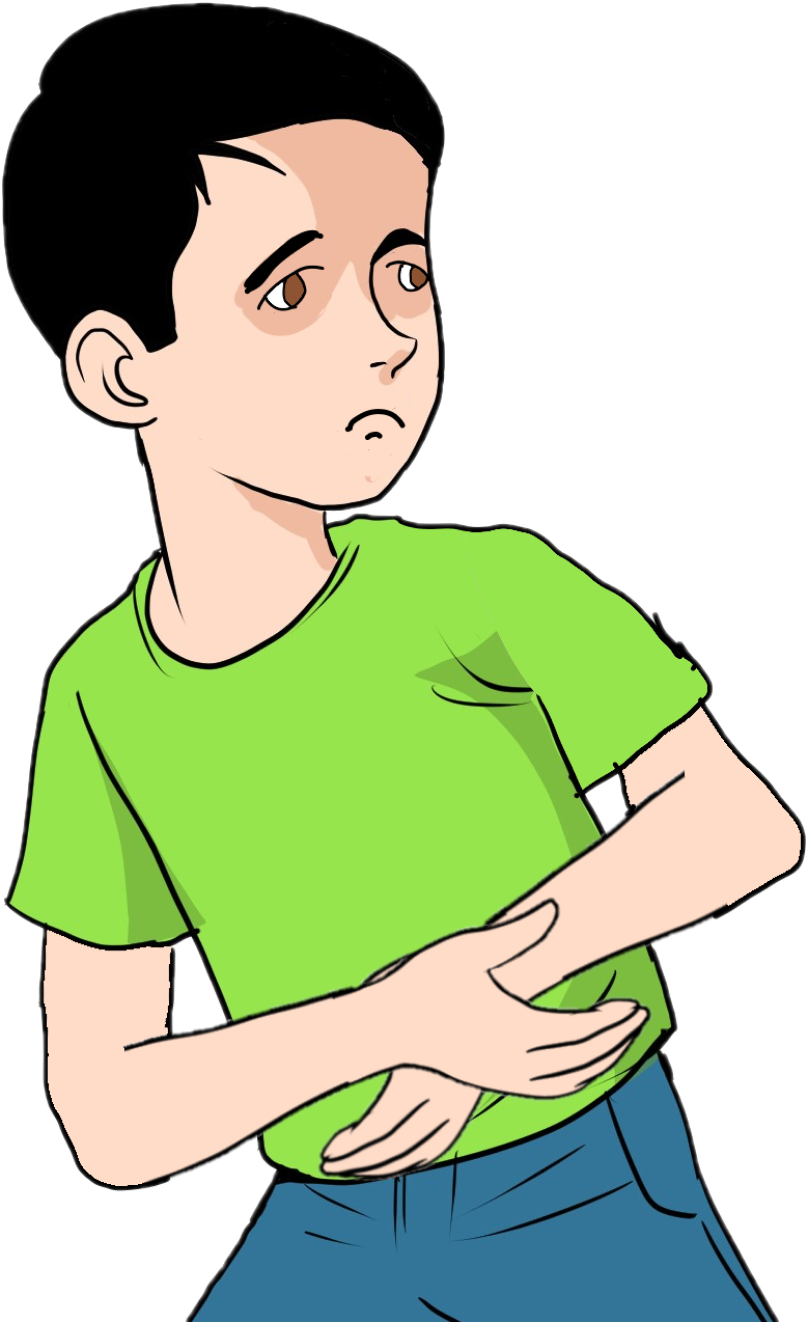 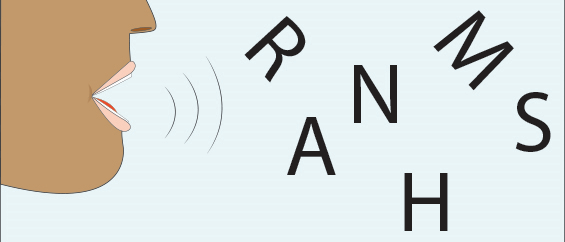 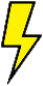 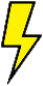 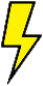 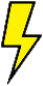 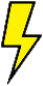 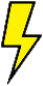 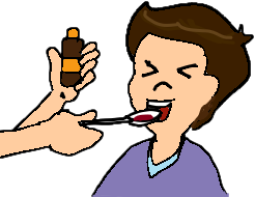 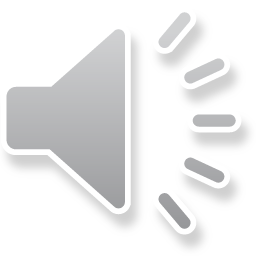 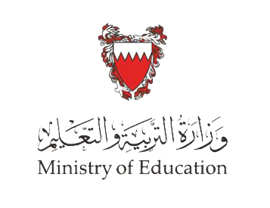 Lesson Objectives:
1- To recognize 9 new phrases about illnesses.
2- To use 9 new phrases about illnesses correctly.
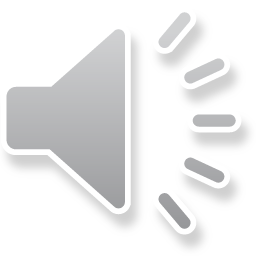 Ministry of Education – Second Semester – 2020-2021
English - Grade 6 – Unit 6 – Lesson 1 (Words)
Presentation
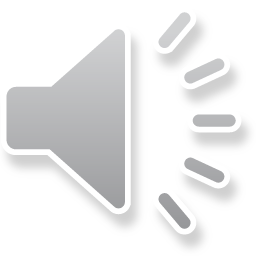 Click on the phrase.
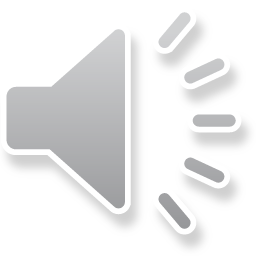 Read and learn the following phrases.
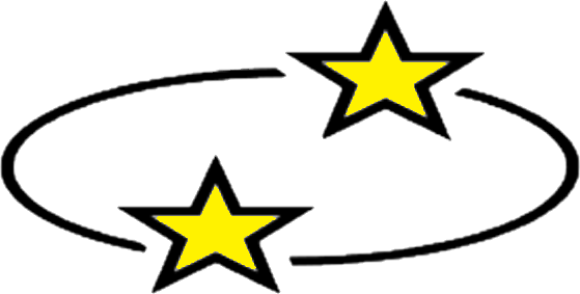 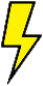 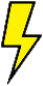 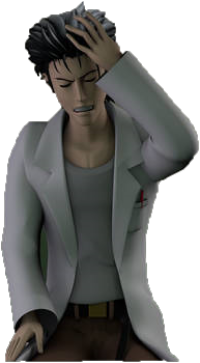 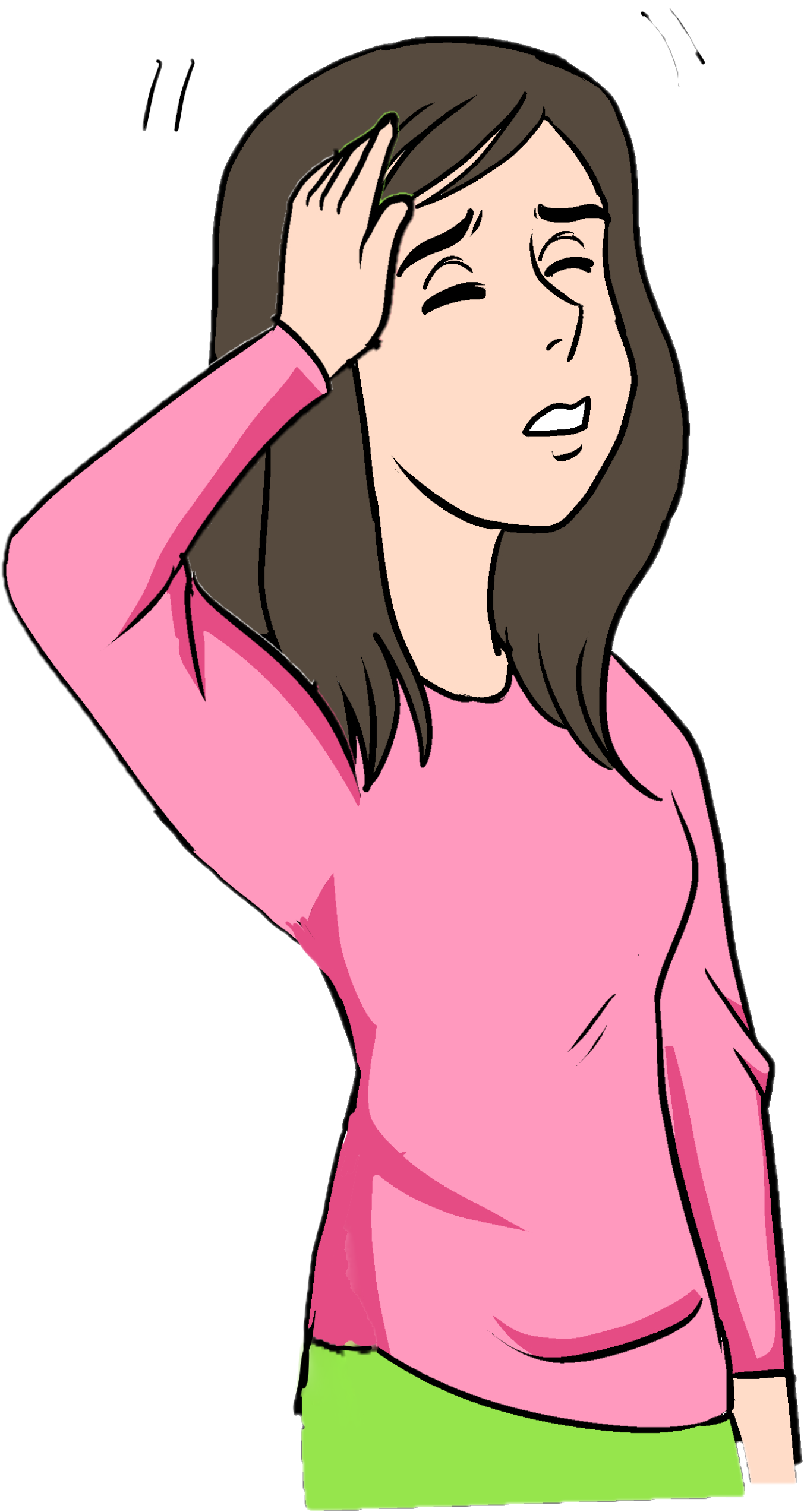 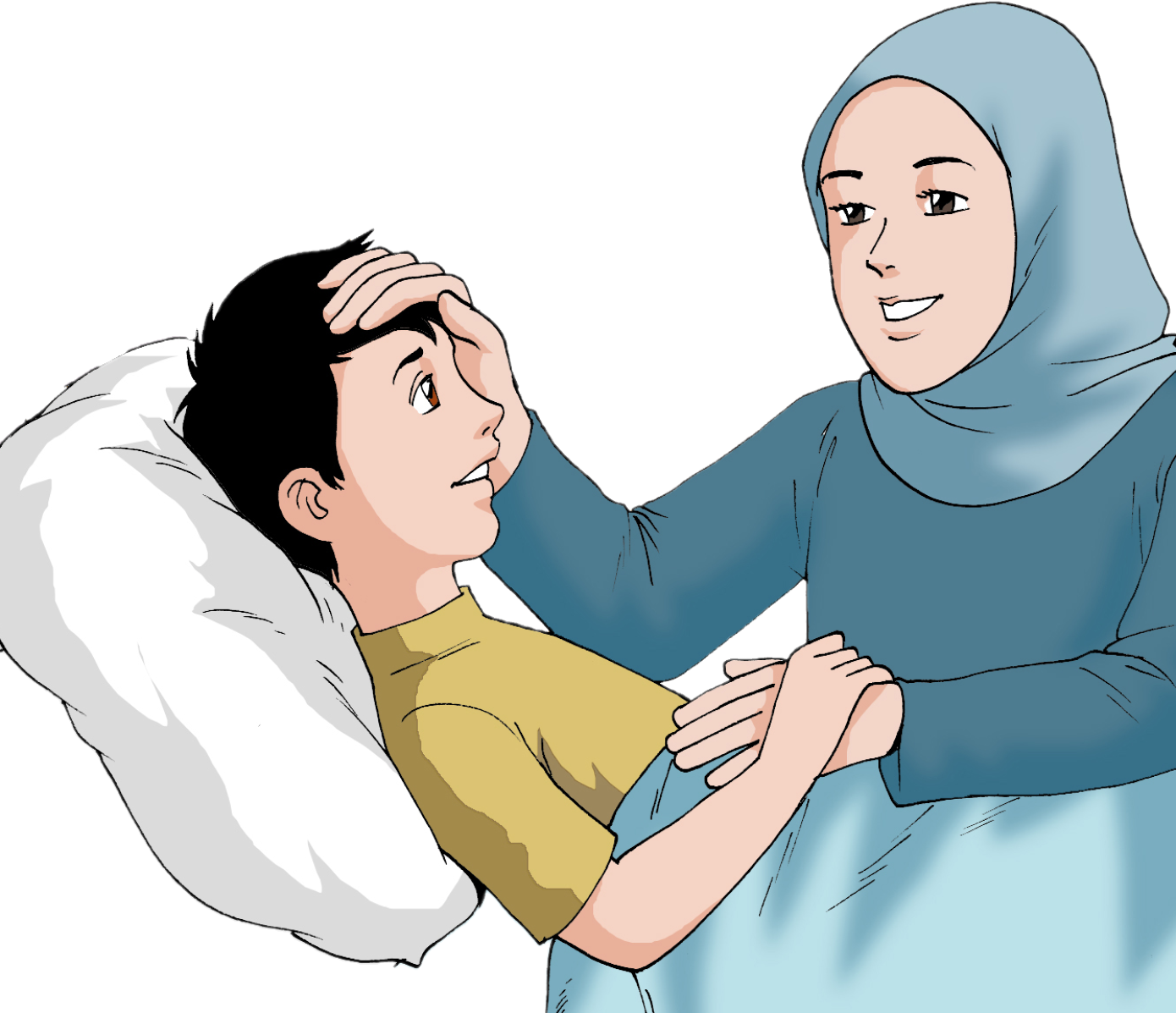 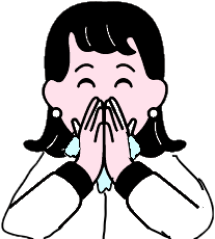 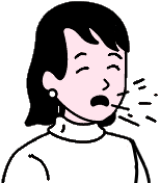 a cough
feel sick
feel dizzy
a headache
a cold
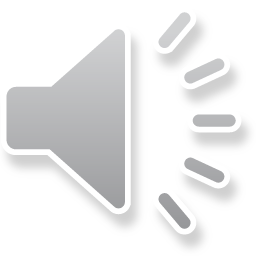 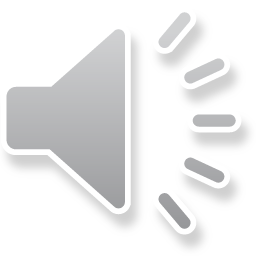 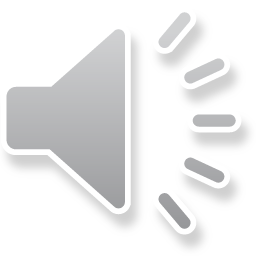 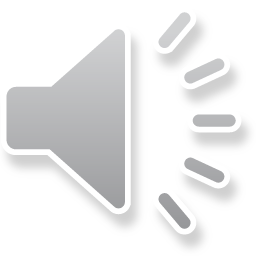 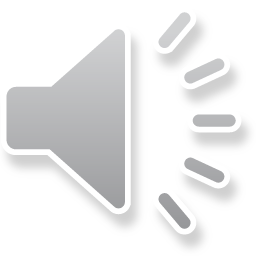 Ministry of Education – Second Semester – 2020-2021
English - Grade 6 – Unit 6 – Lesson 1 (Words)
Presentation
Click on the phrase.
Read and learn the following phrases.
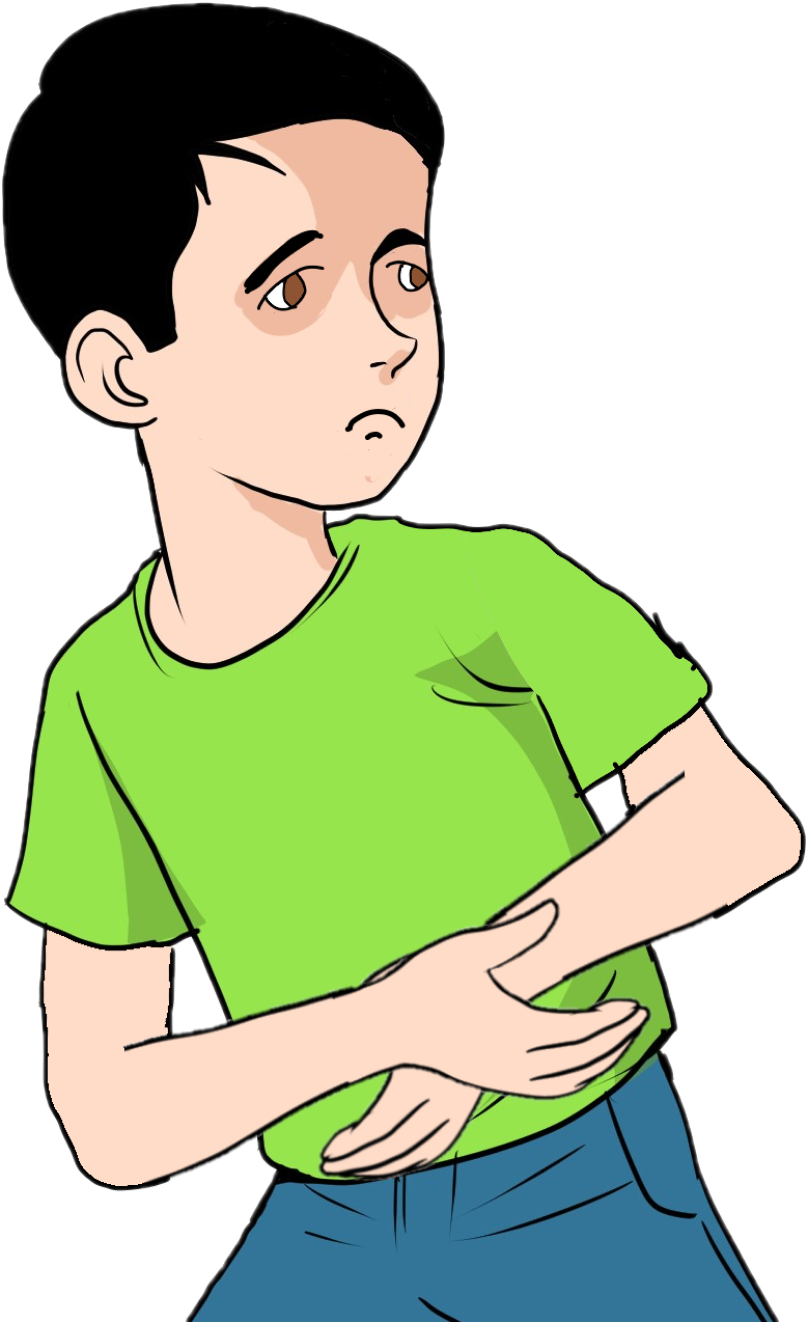 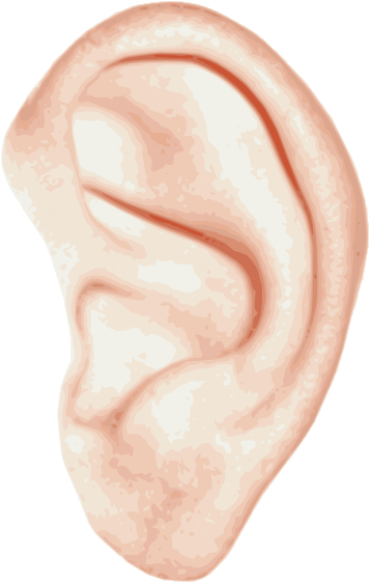 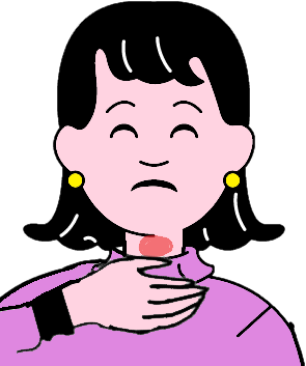 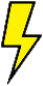 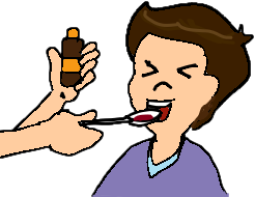 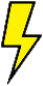 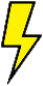 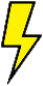 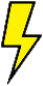 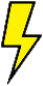 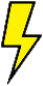 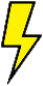 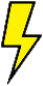 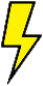 an earache
take medicine
a sore throat
a stomach ache
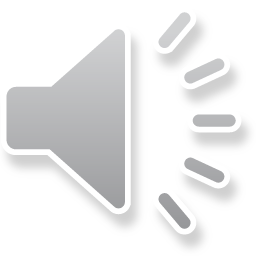 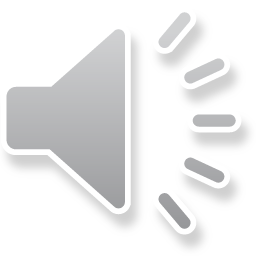 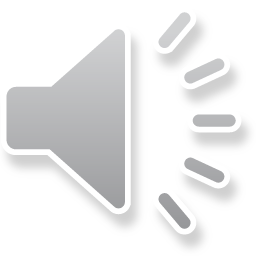 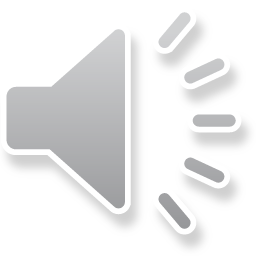 Ministry of Education – Second Semester – 2021
English - Grade 6 – Unit 6 – Lesson 1 (Words)
Practice
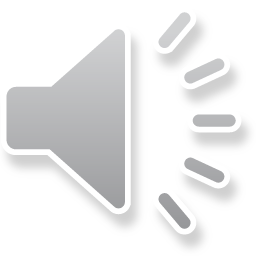 Look at the picture and choose the correct phrase. The correct answer will grow with colour.
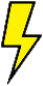 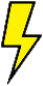 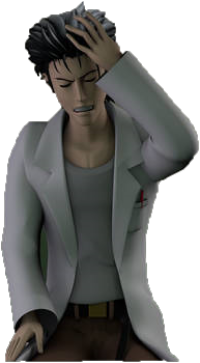 Click the right answer
a stomach ache
a headache
a cough
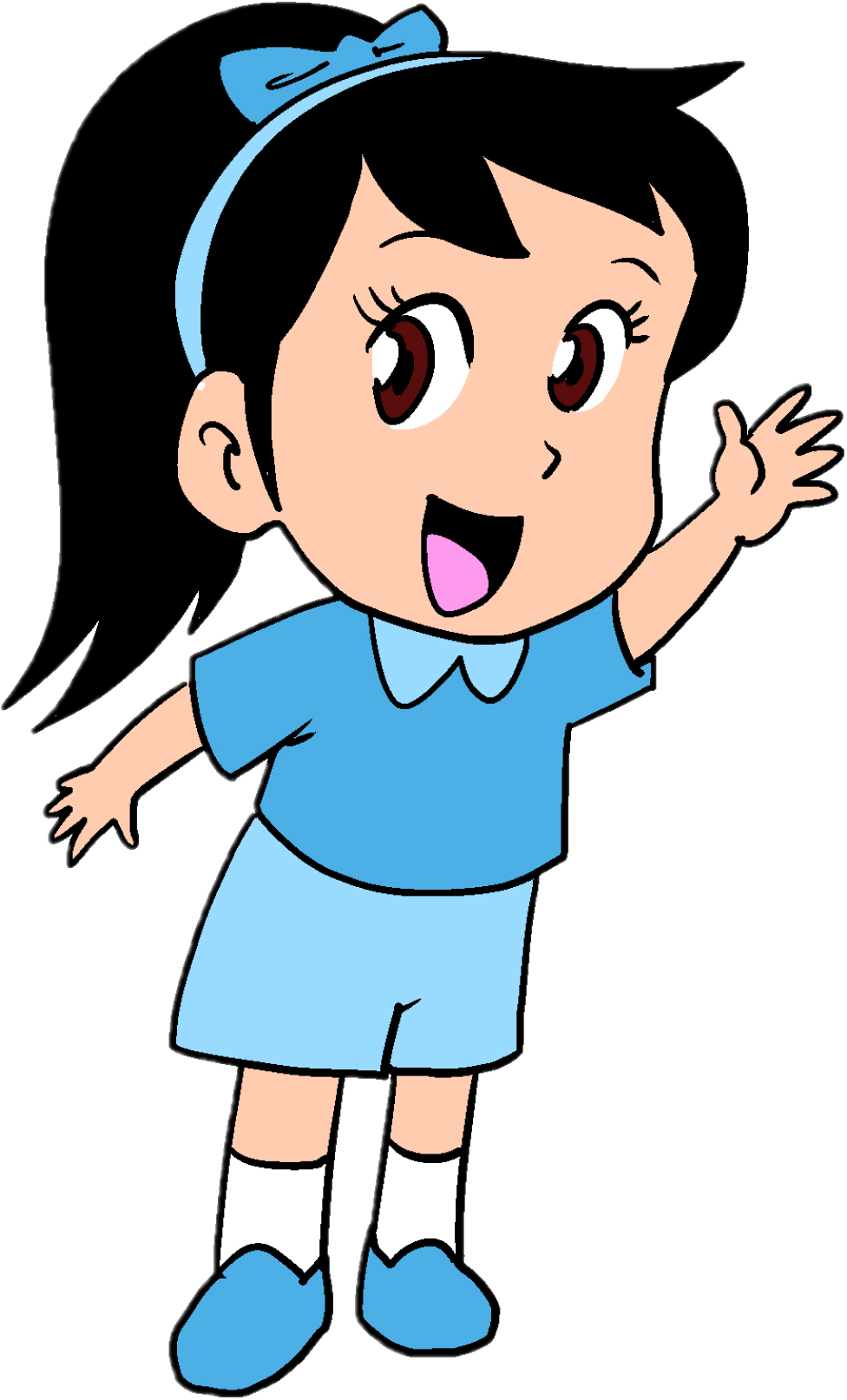 a sore throat
feel sick
an earache
Ministry of Education – Second Semester – 2020-2021
English - Grade 6 – Unit 6 – Lesson 1 (Words)
Practice
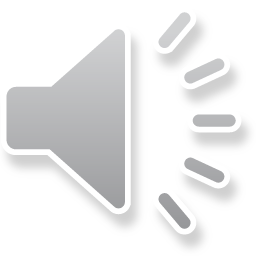 Look at the picture and choose the correct phrase. The correct answer will grow with colour.
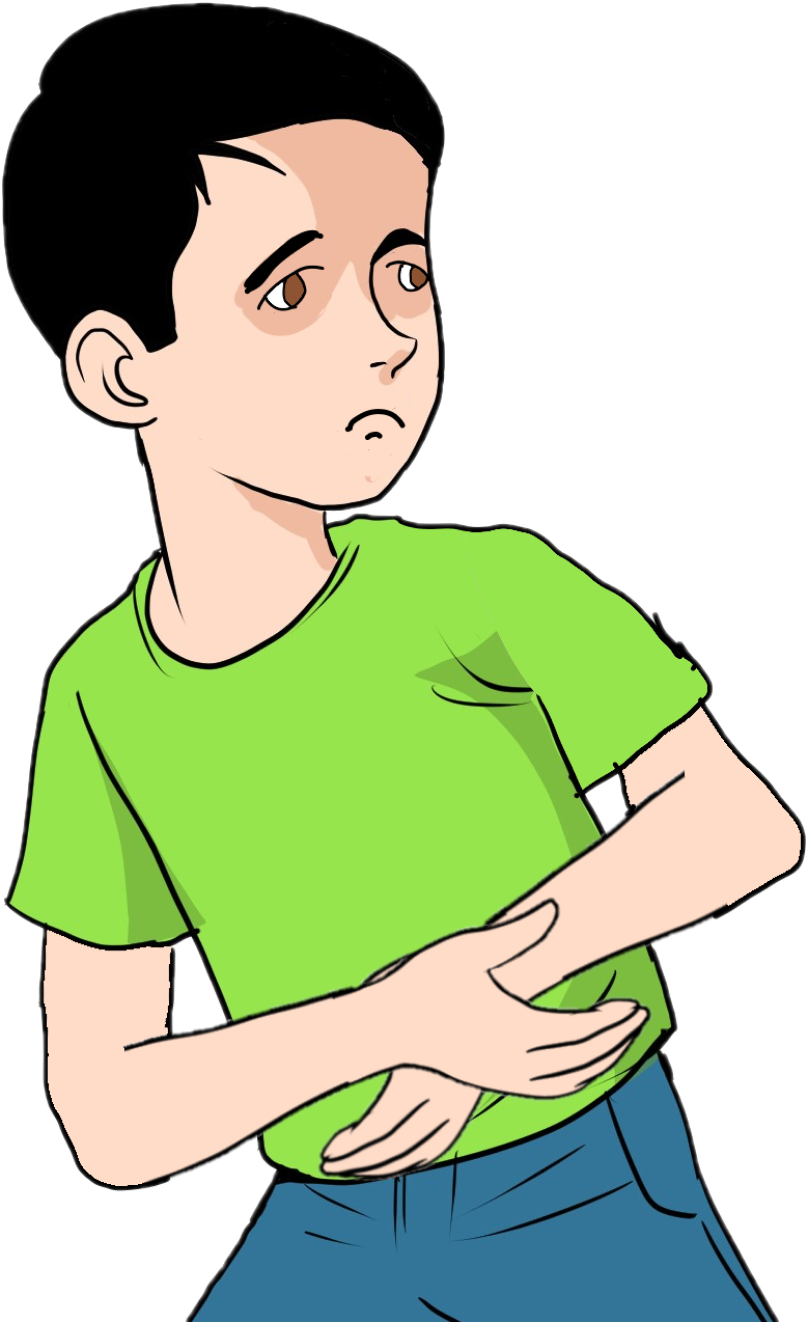 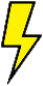 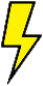 a cough
a sore throat
an earache
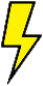 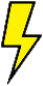 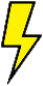 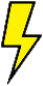 a cold
take medicine
a stomach ache
Ministry of Education – Second Semester – 2020-2021
English - Grade 6 – Unit 6 – Lesson 1 (Words)
Practice
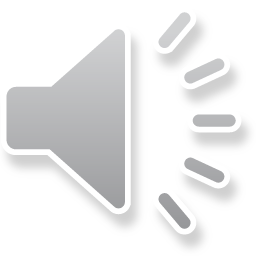 Look at the picture and choose the correct phrase. The correct answer will grow with colour.
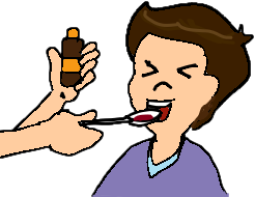 a sore throat
a cold
take medicine
a sore throat
a cough
feel dizzy
Ministry of Education – Second Semester – 2020-2021
English - Grade 6 – Unit 6 – Lesson 1 (Words)
Practice
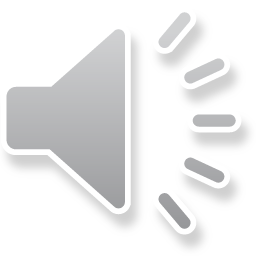 Look at the picture and choose the correct phrase. The correct answer will grow with colour.
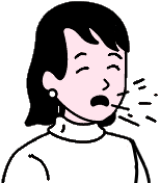 an earache
a cold
feel sick
take medicine
feel dizzy
a cough
Ministry of Education – Second Semester – 2020-2021
English - Grade 6 – Unit 6 – Lesson 1 (Words)
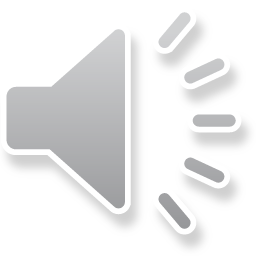 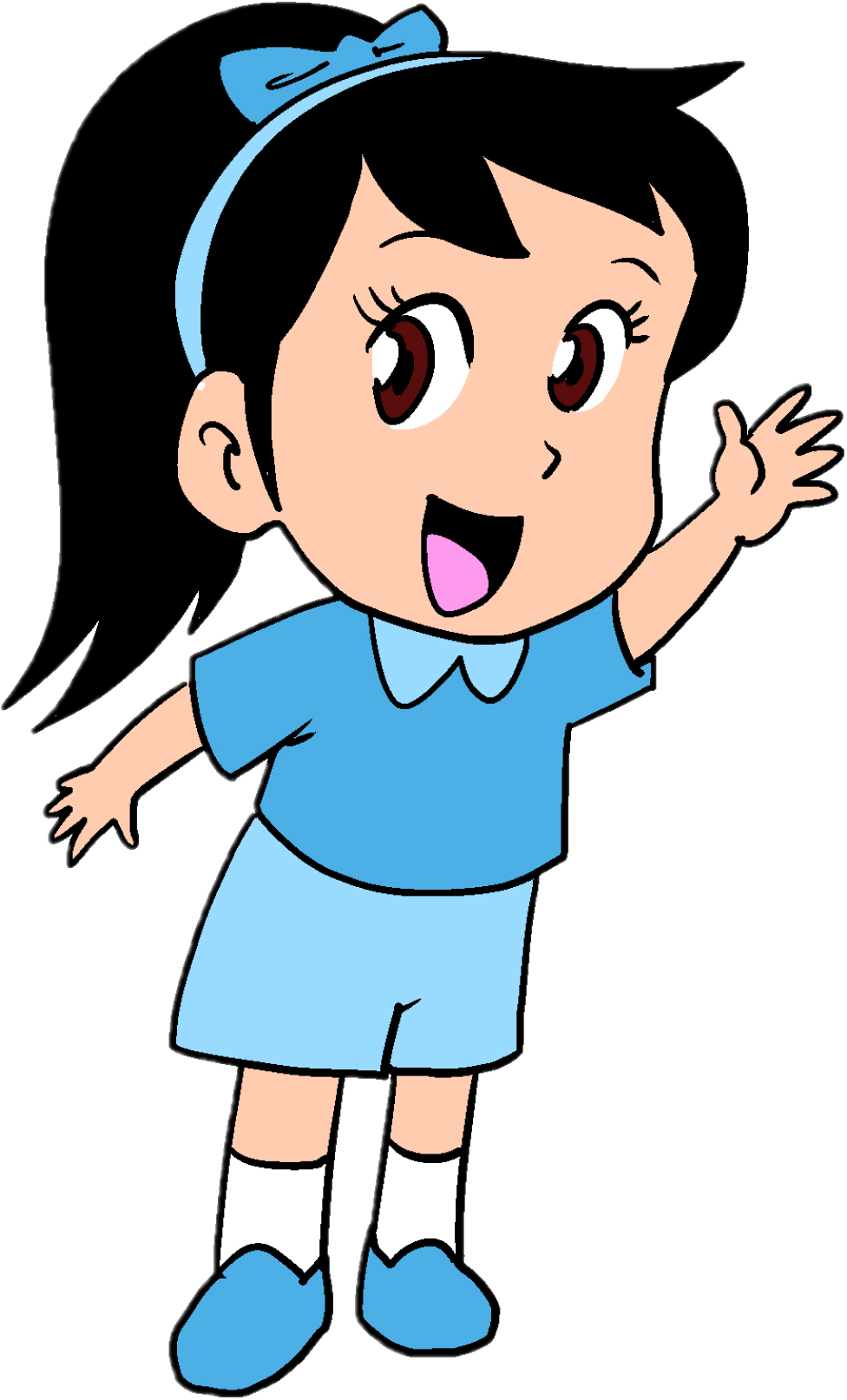 Practice
Check your answers
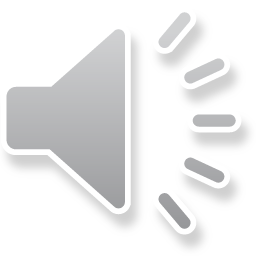 Read and write the missing phrases.
a stomach ache
a headache
feel sick
feel dizzy
take medicine
My name is Hassan. I live in Manama. Last week, I went to my friend’s birthday and I had a lot of cake and candy. Then, I started to feel ____________. Later, I got into the car on the way back home I started to feel _______________.
When I wanted to sleep my head hurt a lot, my mum said that what I had was _______________. Next morning, when I was having breakfast, my stomach started to hurt a lot. I had ___________________. My mum said that I have to __________________. Finally, that made me feel much better.
sick
dizzy
a headache
a stomach ache
take medicine
Ministry of Education – Second Semester – 2021
English - Grade 6 – Unit 6 – Lesson 1 (Words)
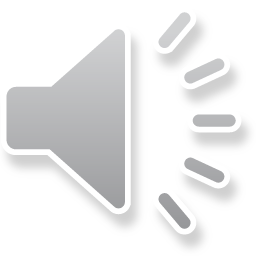 Possible answers
Assessment
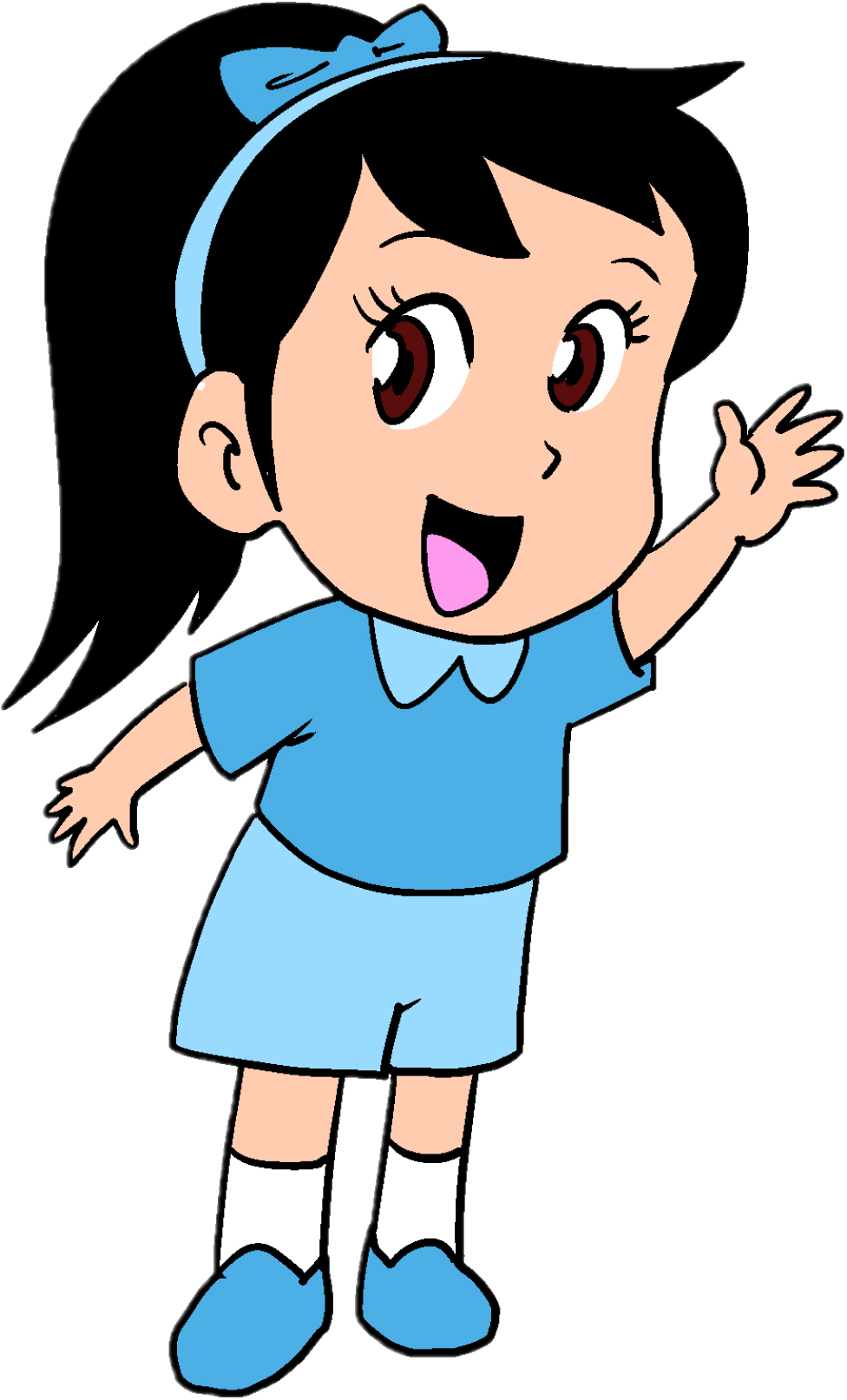 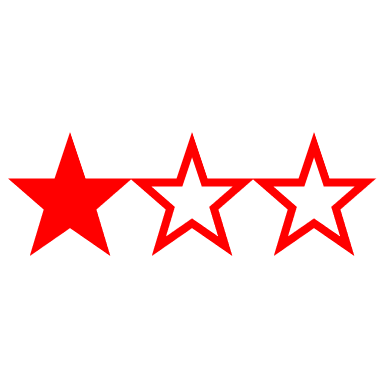 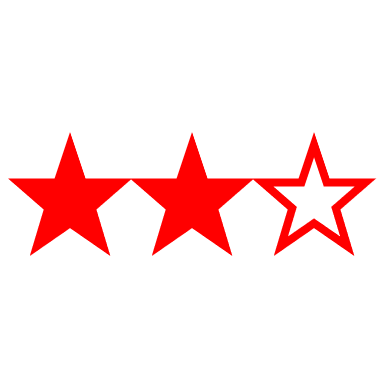 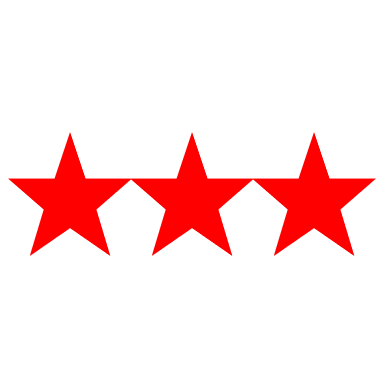 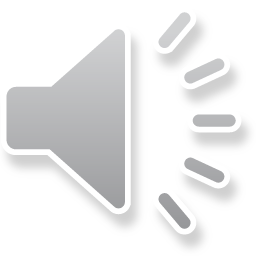 Look at the pictures and write sentences. 4-5words                6-7words               8-9  words
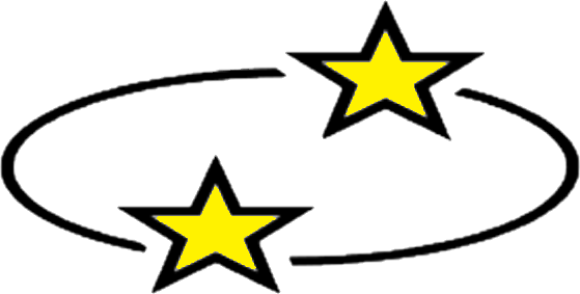 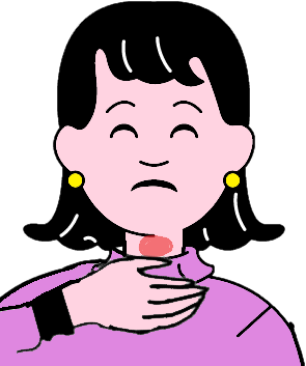 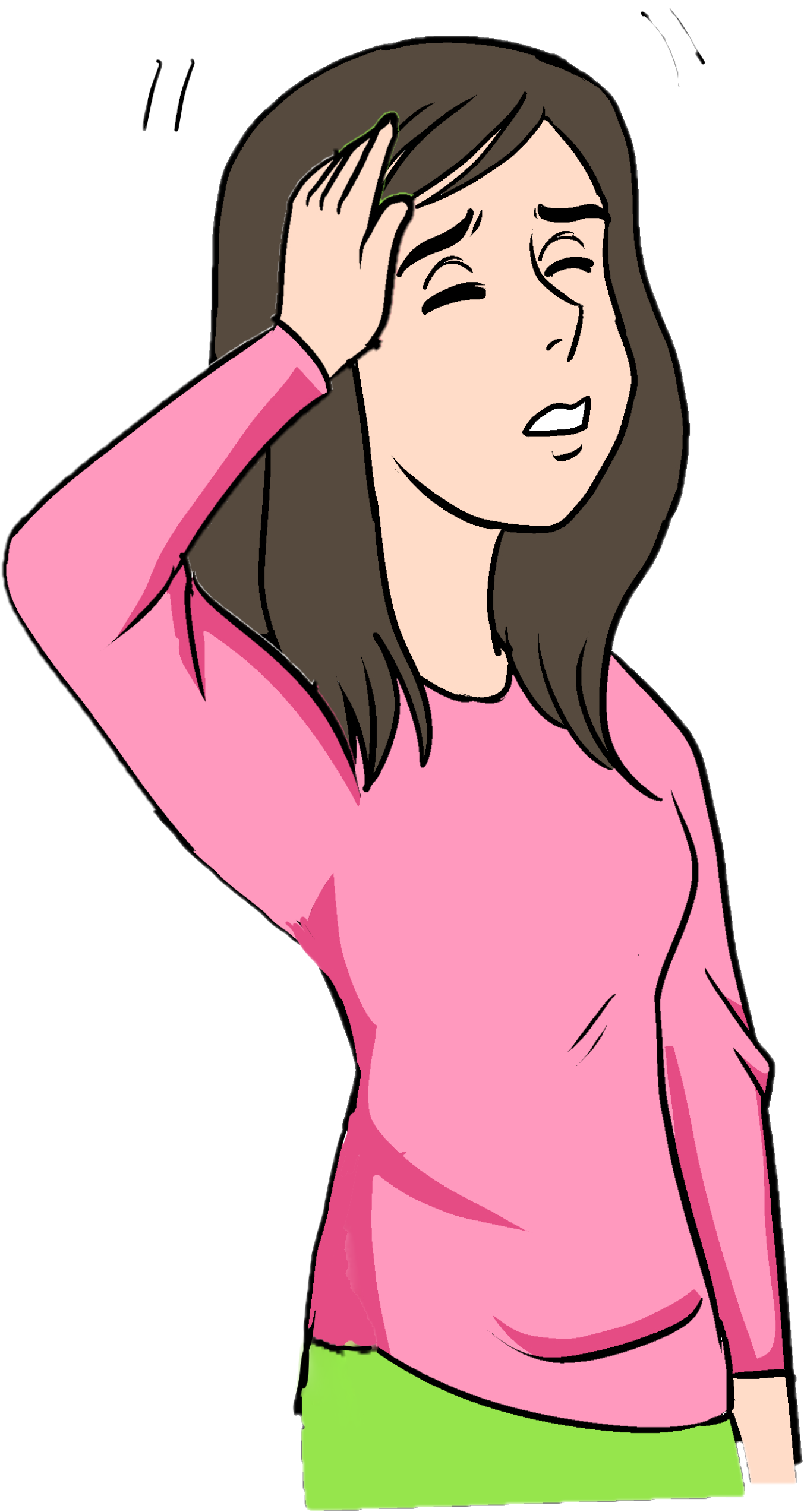 Use: sore throat
Use: feel dizzy
When I read in the car, I feel dizzy.
My throat is sore because I had an ice-cream and a milkshake.
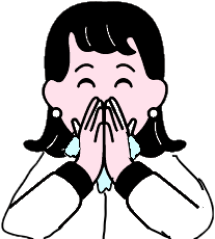 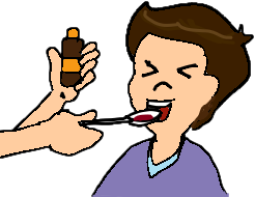 Use: take medicine
Use: a cold
When I get sick, I take medicine to feel better.
When I don’t wear my jacket in the winter, I catch a cold.
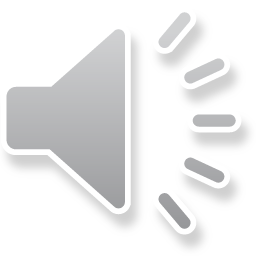 Ministry of Education – Second Semester – 2020-2021
English - Grade 6 – Unit 6 – Lesson 1 (Words)
End of the Lesson
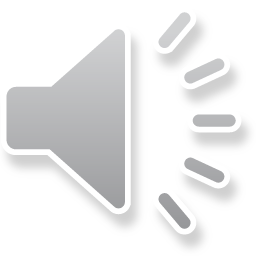 Ministry of Education – Second Semester – 2020-2021
English - Grade 6 – Unit 6 – Lesson 1 (Words)